AN UNUSUAL CASE OF PLEURAL EFFUSION
DR.ANIKET BHIDE
DEPARTMENT OF PATHOLOGY- JRII
A 50 year old male patient, engineer by profession presented with complaints of- 
Breathlessness- Since 20 days, was insidious, progressive, MMRC II, No history of wheeze/allergic trigger/orthopnea. 
Dry Cough since 20 days 
Nausea 
Right Sided Chest Pain which increased in lying position
[Speaker Notes: MMRC- Modified Medical research council, it is a dyspnea scale. 
All complaints were present since 20 days]
Past History 
Patient is a known case of Diabetes Mellitus type 2 since 10 years on insulin (actrapid) and also coronary artery disease since 7 years. 
Personal History
No fever or reduced Appetite 
Weight Loss since 20 days  
Bowel Bladder Unaltered
No Addictions 
No history of pulmonary TB in family
On Examination
The patient was conscious, cooperative and well oriented 
No Pallor, Icterus, Clubbing Cyanosis, Lymphadenopathy, Edema
Patient was Afebrile
BP-120/80 mmhg 
RR-18/min 
Pulse- 82/min
SpO2 was normal, 95%
Systemic Examination
RS- Inspection- Right decreased chest movement 
           Palpation- TVF decreased on right 4th ICS and below 
           Percussion- Dull note present on right 4th ICS and below 
           Auscultation- Left; Normal vesicular breath sounds 
                                   Right; decreased breath sounds (Right Mammary, Right Inter-Scapular Area, Infra-scapular area, Infra-axillary area) 
 
CVS- S1S2   heard. No murmur 

CNS- Conscious and Well Oriented. NAD 

P/A- Soft and non Tender. No Hepatosplenomegaly.
Investigations
Chest X-ray was done which showed Right massive pleural effusion.
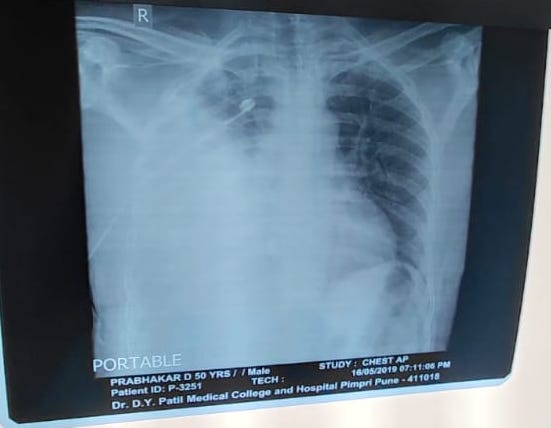 2D Echo was done which was suggestive of IHD with a ejection fraction of 45% 
Grade I LVDD with mild Tricuspid regurgitation. 

USG abdomen and pelvis was normal 

USG thorax was suggestive of massive effusion with septations 

PET CT scan was also done 
The scan showed a right sided loculated pleural effusion with FDG avid pleural thickening, S/O of primary pleural malignancy as mesothelioma
[Speaker Notes: LVDD- Left Ventricualar Diastolic Dysfunction.]
CT scan of the thorax was done by obtaining thin sections from lung apices to the domes of the diaphragm. 

Gross pleural effusion was seen with surrounding thick, enhancing pleura and compression  atelecstasis of right lung. 

Above finding possibly due to empyema 

Left lung parenchyma, trachea, heart and mediastinal lymph node all appear to be normal.
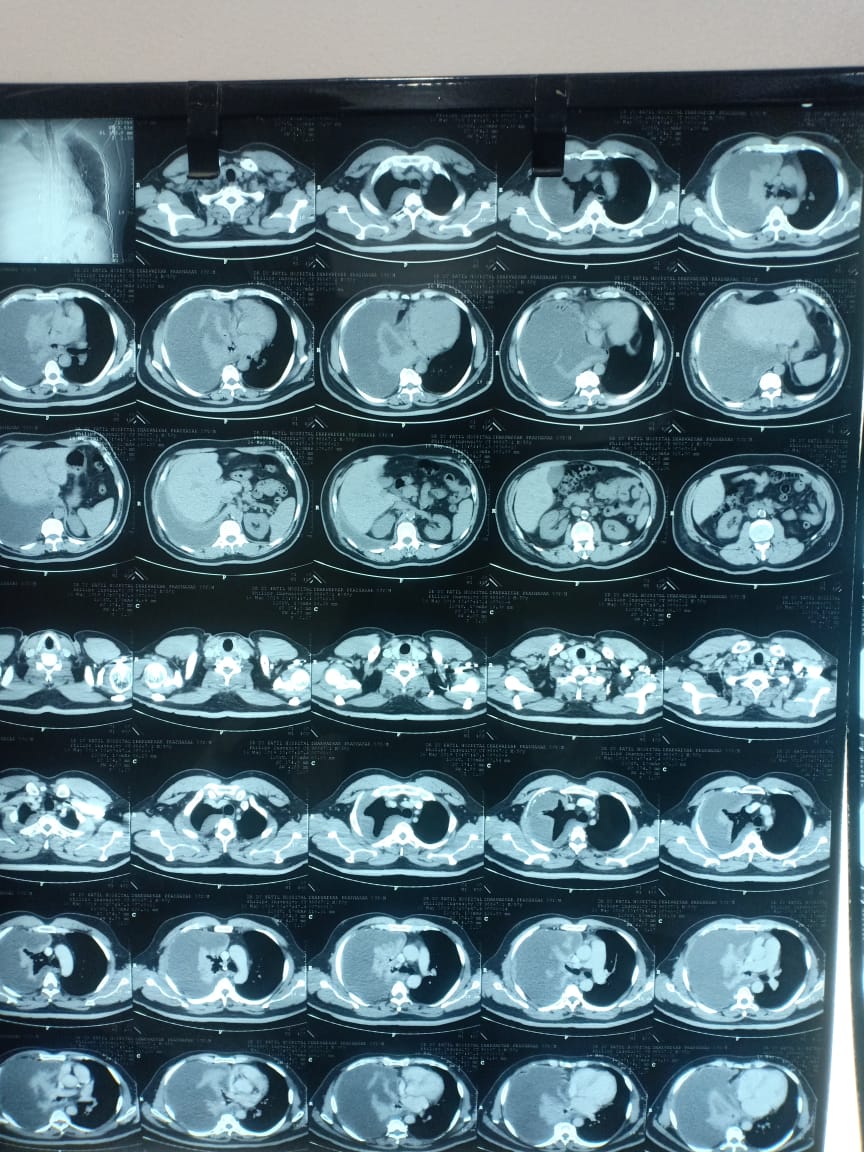 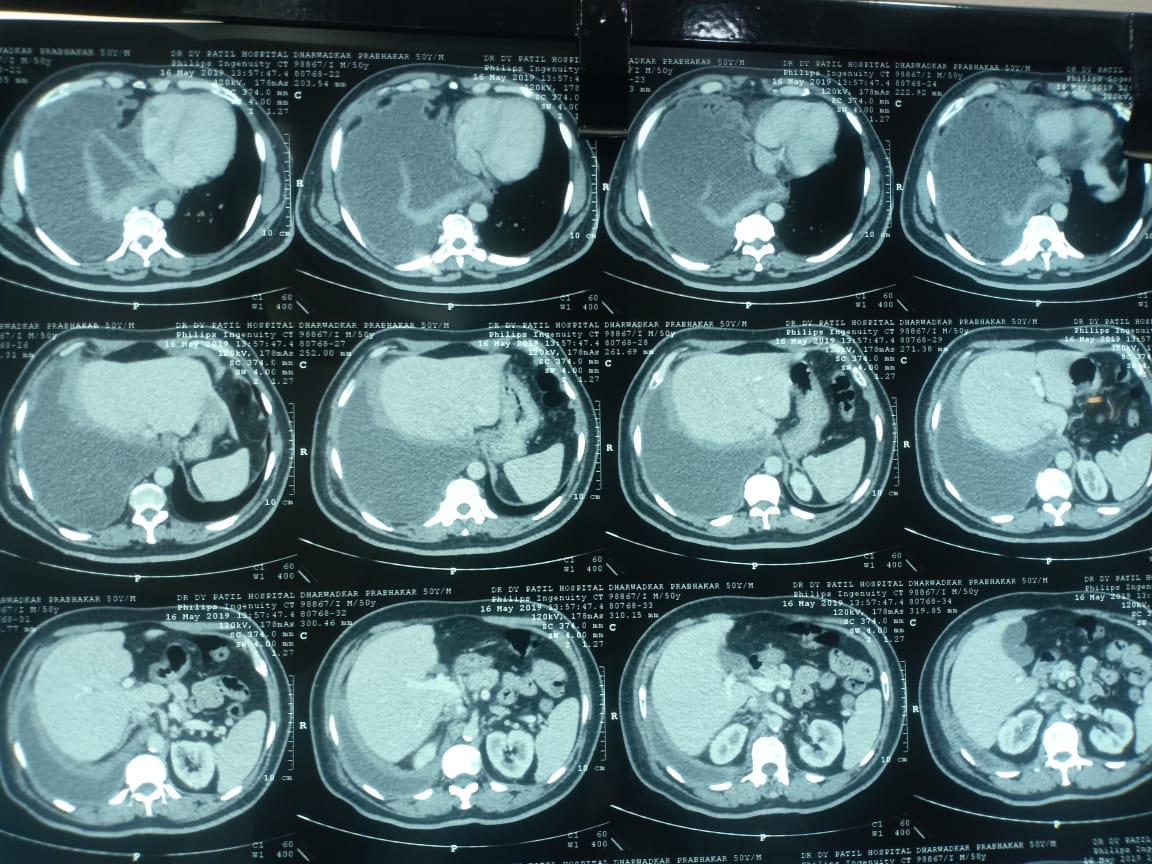 Diagnostic and Therapeutic Pleural fluid Aspiration was done 
Approximately 800ml of fluid was aspirated, which was straw coloured 

The fluid was then sent to the Central Clinical Laboratory(CCL) for Routine Microscopy, proteins and glucose and to the pathology department for examination for malignant cytology.
3ml of fluid was received in the CCL, straw coloured in appearance 
No clot,coagulum or deposits seen

Microscopy revealed
Total leucocyte count of 3000 cells (N-40%; L-20%, Mesothelial cells-40%)
RBC count- 20-22 cells
Furthermore the fluid was then sent for Biochemical Examination which showed 
Proteins- 6 gm%
LDH- 2440 IU/L
Glucose- 6mg/dl
ADA-47 IU/L
The Pleural fluid was stained with leishman’s stain and examined under the microscope. 
    Microscopy showed a markedly cellular smear predominantly consisting of polymorphs and macrophages. 

Pleural fluid sent for malignant cytology to the department of pathology  was reported as smears showing benign clusters of reactive mesothelial cells with collection of chronic inflammatory cells along with histiocytes 
Background was proteinacious 
No Malignant cells/granuloma seen
Thoracoscopy was done and the biopsy obtained was then sent for histopathological examination. 


The specimen was received  for histo-pathological examination in 3 separate bottles.
[Speaker Notes: It in 3 tissue bits each measuring 0.1]
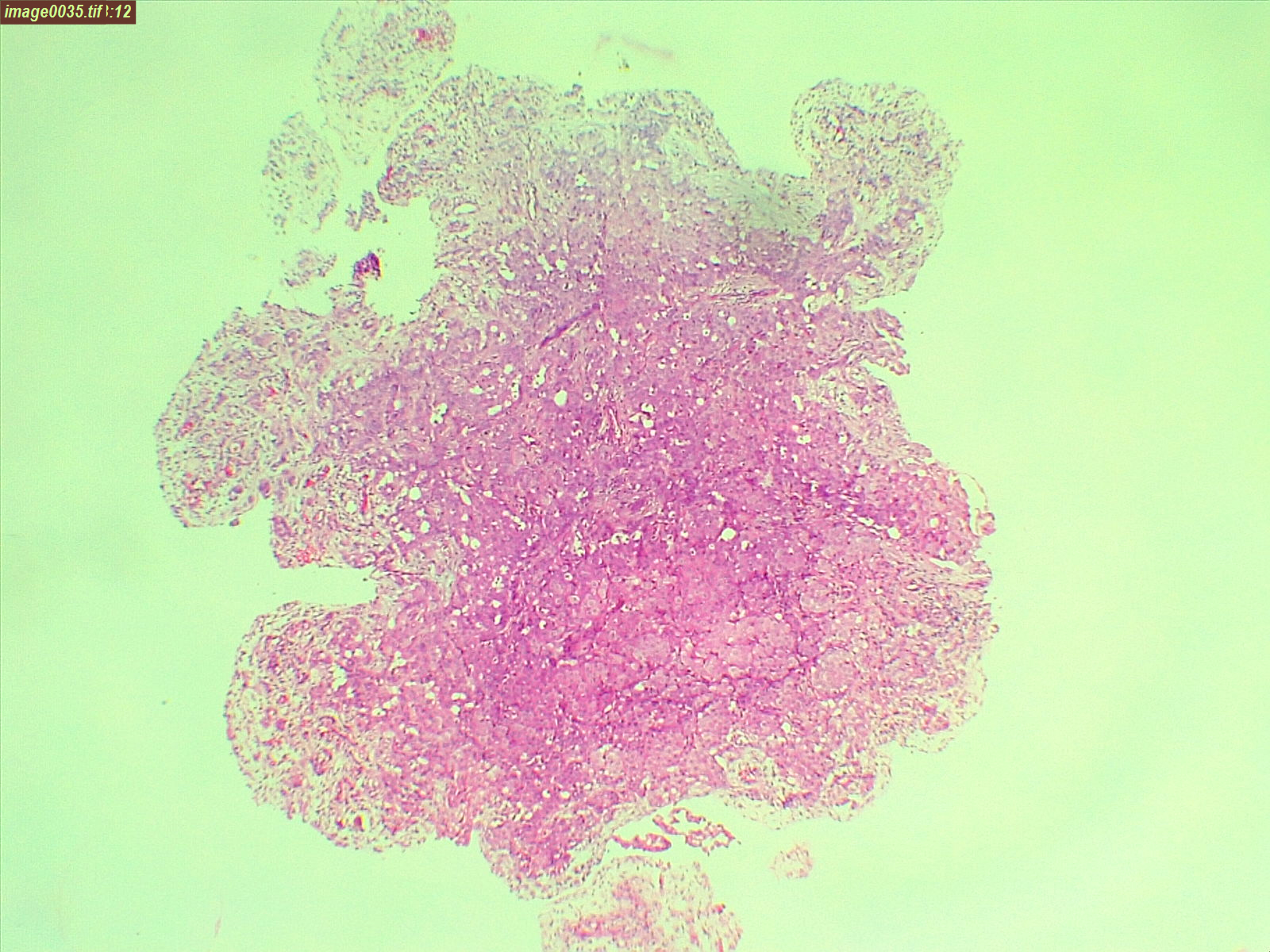 [Speaker Notes: Histopathological examination showed round to polygonal cells with moderate pleomorphic nuclei showing nucleoli. Cytoplasm is pale eosinophilic. There were even oval to spindle shaped cells infiltrating in small nest in a background of desmoplastic stroma. These cells showed pleomorphism and hyperchromasia.]
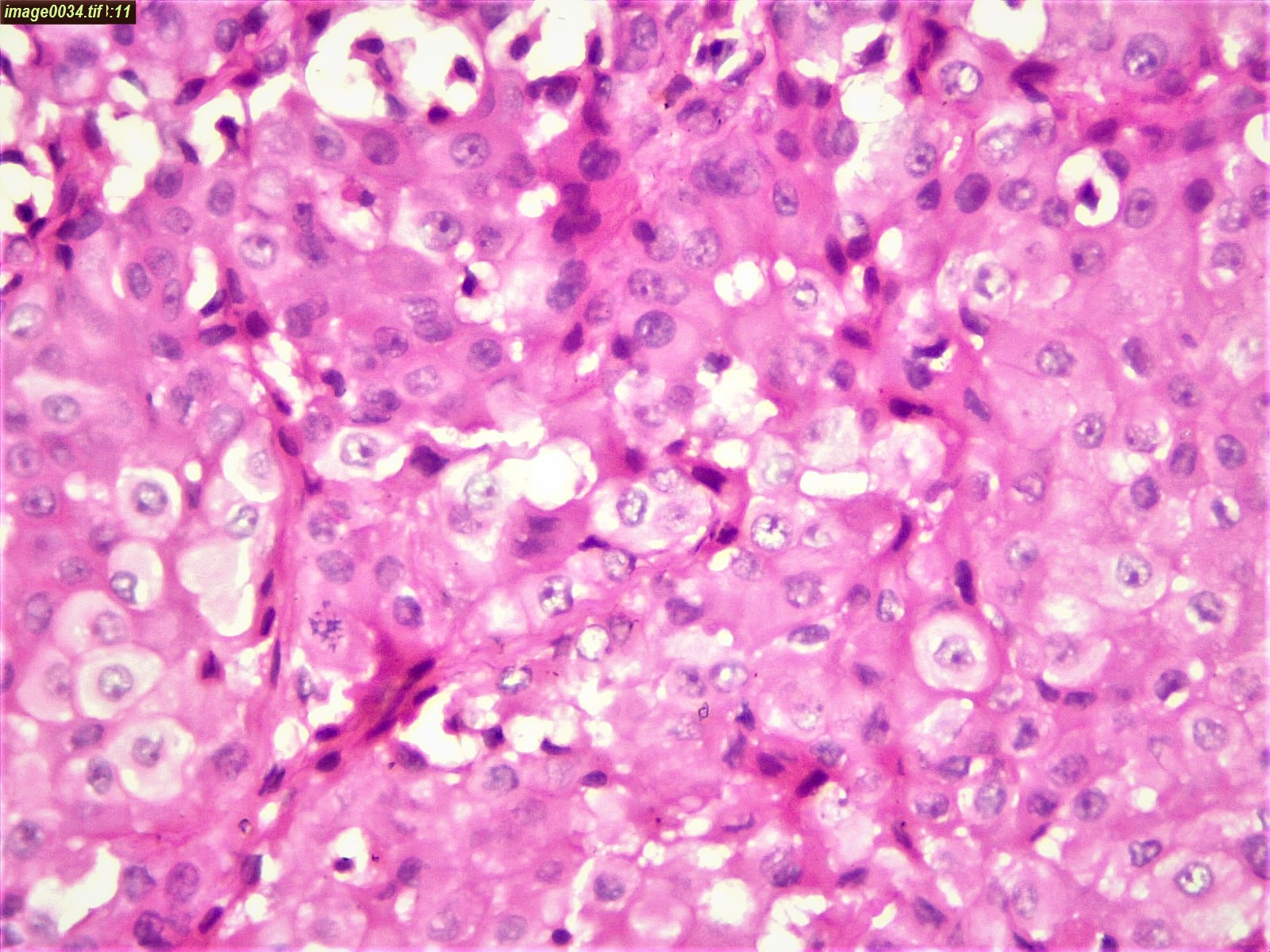 The sampled tissue was Positive for Malignancy 
Based on the ivestigations done the differentials are- 
A)Malignant mesothelioma 
B)Adenocarcinoma
For confirmation IHC was done.
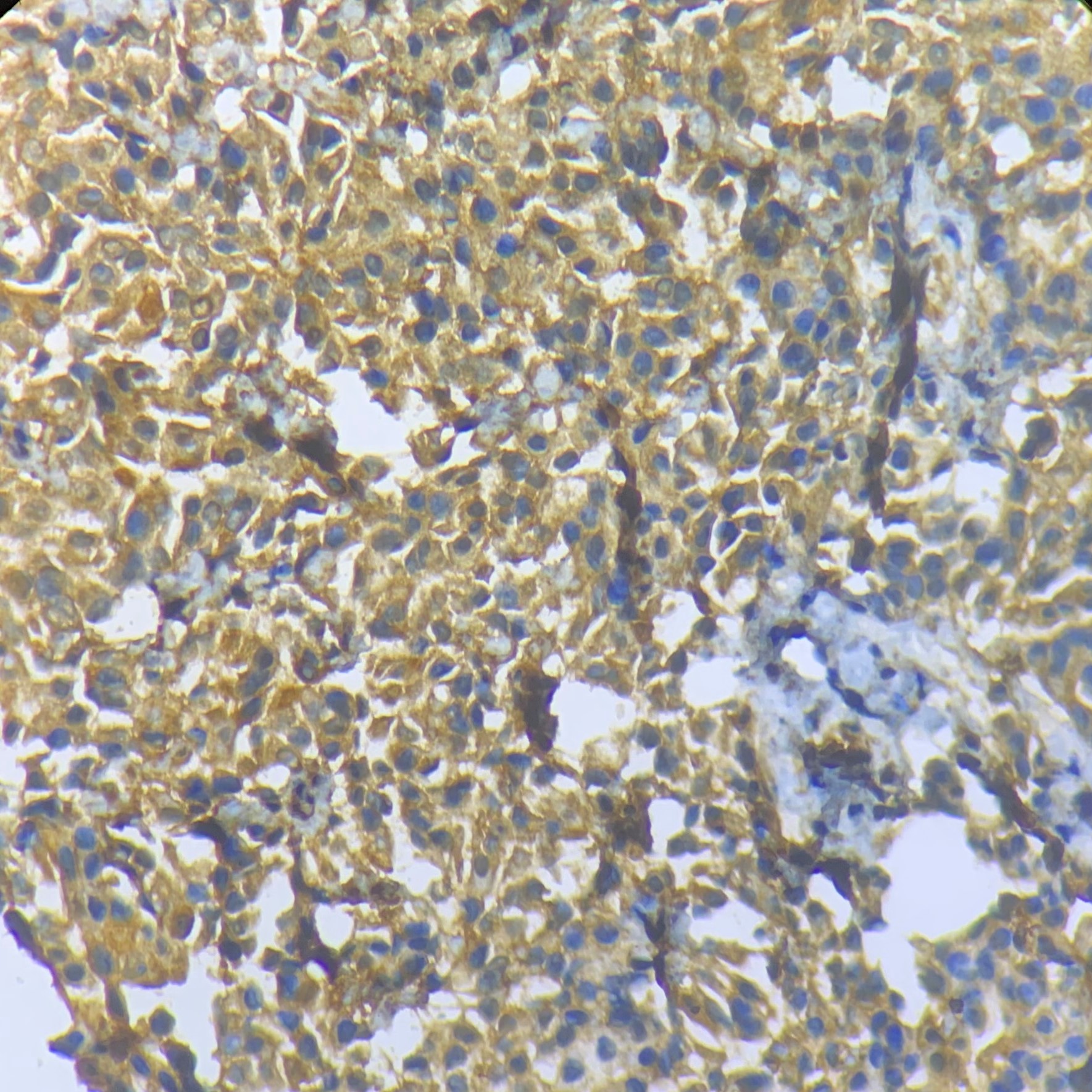 IHC Marker Calretinin (400x)
[Speaker Notes: It was Strongly positive for calretinin, positive for EMA, and negative for TTF-1 which rules out adenocarcinoma. 

Other markers done were EMA, VIMENTIN, CK-PAN, WT-1, CD15, CEA]
IHC Marker EMA (400x)
Discussion
Malignant mesothelioma arises from mesothelial lining of pleura, peritoneum, pericardium and tunica vaginalis.
Malignant pleural mesothelioma is the most common of these. 

Approximately 80% to 90% of individuals with this cancer have a history of exposure to asbestos. 

Those who work directly with asbestos (shipyard workers, miners, insulators) are at greatest risk, 

The latent period after the initial exposure is long, often 25 to 40 years, suggesting that causative driver mutations are acquired slowly, over a long period of time.
It has been hypothesized that asbestos fibers preferentially gather near the mesothelial cell layer, where they generate reactive oxygen species that cause DNA damage and mutations. 

Malignant mesotheliomas are often preceded by extensive pleural fibrosis and plaque formation, readily seen on computed tomography scans. These tumors begin in a localized area and over time spread widely, either by contiguous growth or by diffuse seeding of pleural surfaces. 

The neoplasm may directly invade the thoracic wall or the subpleural lung tissue, but distant metastases are uncommon.
Treatment
Treatment modalities for mesothelioma include surgery, chemotherapy and radiotherapy and recent studies have shown emergence of immunotherapy as well.

Surgery is usually indicated for patients that are diagnosed in the early stages. The median overall survival for these patients after treatment is 22.5 months. 

Patients who are diagnosed late generally undergo chemotherapy as the preferred choice of treatment as surgery is not advisable.
The overall survival for patient in stage 3 is 17.9 months and in stage 4 is 14.9 months

Radiotherapy is not a frequently used modality, whereas Immunotherapy is a emerging mode of treatment under trial.
The Patient was then referred to an oncology center for further management as suggested.
THANK YOU